Виртуальная лаборатория "МЭШ.Информатика" - разбор сложных заданий ЕГЭ по информатике
Деникина Наталья Владимировна,
ГБОУ Школа № 2007 ФМШ
Учитель информатики
Вопрос 24. Обработка текстового файла
Задача 1 (39977). Текстовый файл состоит не более чем из 1 000 000 символов A, B, C, D и E. 
Определите максимальное количество идущих подряд символов, среди которых нет символов B и D, стоящих рядом, а количество гласных букв не менее 50.
Пример
BAEBDCABACDBDEDCBBABEBBAE...AECDABBBEADABDCB
Задача 1. Перебор символов
Идея решения
Подстрокой будем считать последовательность символов, которая начинается и заканчивается либо с символа D либо с символа B и, при этом, рядом с ними нет символа B или D соответственно.
Если встретили рядом стоящие B и D, то начинаем подсчет новой подстроки.
В каждой подстроке считаем количество гласных (их только 2: A и E).
Обновляем максимум, если количество гласных в подстроке не меньше 50.
BAEBDCABACDBDEDCBBABEBBAE...AECDABBBEADABDCB
Задача 1. Перебор символов
k = kmx = 0
kA = s[0].count('A') + s[0].count('E')
for i in range(1, len(s)):
    if s[i-1] == 'D' and s[i] == 'B' or s[i-1] == 'B' and s[i] == 'D':
        k = 1 # начинаем новую подстроку
        kA = 0
    else:
        k += 1
        kA += s[i].count('A') + s[i].count('E')
        if kA >= 50:
            kmx = max(k, kmx)
print(kmx)
Задача 1. Замена символов
Идея решения 
1) Заменим последовательность символов BD и DB на последовательность  «* *».
2) Разобьем строку на подстроки, используя в качестве разделителя пробел.
3) В каждой подстроке, полученной в пункте 2, посчитаем количество гласных букв. И, найдем строку максимальной длины, с количеством гласных не менее 50. 
Для упрощенного подсчета гласных, можно заменить все символы E на A (или наоборот).
BAEBDCABACDBDEDCBBABEBBAE...AECDABBBEADABDCB
Задача 1. Замена символов
Решение в стиле Python
f = open("...")
s = f.readline()
s = s.replace('E','A')
s = s.replace('DB', '* *').replace('BD', '* *').split()
s1 = [len(i) for i in s if i.count('A') >= 50]
print(max(s1))
Вопрос 24. Обработка текстового файла
Задача 2 (39975). Текстовый файл состоит не более чем из 1 000 000 символов A, B, C, D и E. 
Определите максимальное количество идущих подряд символов, содержащих не более 5 букв A, но не менее двадцати букв D.
Пример 1 DADDDDDADACDDDDDCDDDBABDDDDBAEEECDABDDDEADABDDDDDAEDDDBDDABDADBDDDDDBBB
Ответ: 39

Пример 2
DD...DAAAAAAAAADDD...DDDCDDDBAAAAAABDDDDBAEEECDABDDDEADABDD
Задача 2. Перебор символов
Идея решения
Необходимо рассмотреть все подстроки содержащие пять символов A. 
Если пронумеровать все символы A, то подстроки, содержащие пять символов А находятся между символами А, имеющими разницу в индексах равную 6 (кроме подстрок от начала строки до 6-го символа А, или с 6-го символа А, считая с конца до окончания строки; не включая сам 6-й символ А).
Для удобства сформируем массив, хранящий индексы символов A в исходной строке.
0               1    2                                 3                   4              5                 6     7                 8                     9       10
DADDDDDADACDDDDDCDDDBABDDDDBAEEECDABDDDEADABDDDDDAEDDDBDDABDADBDDDDDBBB
  1                7     9                               21                 28             34              40   42               49                    57    60
Задача 2. Перебор символов
Сформируем массив с индексами символов A исходной строки
a = []
for i in range(len(s)):
    if s[i] == 'A':
        a.append(i)
DADDDDDADACDDDDDCDDDBABDDDDBAEEECDABDDDEADABDDDDDAEDDDBDDABDADBDDDDDBBB
  1                 7   9                                21                 28             34              40   42               49                   57     60
a = [1, 7, 9, 21, 28, 34, 40, 42, 49, 57, 60]
Задача 2. Перебор символов
В строке может быть меньше шести символов A, тогда, если символов D в строке не меньше 20, то длина всей строки будет ответом
if len(a) < 6 and s.count('D') >= 20:
    print(len(s))
DADDDDDADACDDDDDCDDDBABDDDDBAEEECDABDDDEADABDDDDDAEDDDBDDABDADBDDDDDBBB
   1               7   9                                21                 28              34             40  42                49                    57     60
Задача 2. Перебор символов
Если же в строке больше пяти символов A, то необходимо перебрать все подстроки, содержащие пять символов A (так как мы ищем максимальную длину, поэтому чем больше символов, тем нам выгоднее).
Начальные значения максимума возьмем равным длине строки, содержащей первые пять символов А, если в ней символов D не менее 20.
else:
    tmp = s[:a[5]-1] # с начала строки до 6-го символа А
    if tmp.count('D') >= 20:
        mx = len(tmp)
    else:
        mx = 0
Задача 2. Перебор символов
DADDDDDADACDDDDDCDDDBABDDDDBAEEECDABDDDEADABDDDDDAEDDDBDDABDADBDDDDDBBB
  1                7   9                                21                 28              34             40   42                49                    57    60
for i in range(len(a) - 6):    # перебираем все подстроки,
        tmp = s[a[i]+1:a[i+6]]
        if tmp.count('D') >= 20:   # считаем количество символов D
            mx = max(len(tmp), mx) # обновляем максимум
        
    tmp = s[a[-6]+1:]                 # считаем хвост
    if tmp.count('D') >= 20:
        mx = max(len(tmp), mx)

    print(mx)
Вопрос 25. Работа с целыми числами
Задача 1 (40079). Среди чисел, принадлежащих отрезку [210000, 220000] найдите те, у которых количество делителей, не включая единицу и само число, равно максимальному количеству делителей, не включая единицу и само число, не удовлетворяющих маске *0??3* среди чисел данного диапазона.
Для каждого из таких найденных чисел в отдельной строке сначала выводится само число, затем – значение максимального делителя, соответствующего условию.
Задача 1. Решение 1
Число соответствующее маске *0??3* может содержать любое количество нулей и троек.

10123
10033
10003
и др.
Задача 1. Решение 1
1) Оформим функцию проверки записи числа n на соответствие требуемой маски *0??3*.
Если два символа, на расстоянии 3 друг от друга равны соответственно 0 и 3, то такое число соответствует маске (функция вернет True), иначе число не соответствует маске (функция вернет False).
def check(n):
    s = str(n)
    f = False
    for i in range(len(s)-3):
        if s[i] == '0' and s[i + 3] == '3':
            f = True
            break
    return f
Задача 1. Решение 1
2) Вычислим все делители числа n, не соответствующие маске. Сохраним их в отсортированном списке.
def divs(n):
    a = set()   # создадим множество делителей, исключая повторяющиеся
    for d in range(2, int(n**0.5)+1): 
        if n % d == 0:
            if not check(d): 
                a.add(d)
            if not check(n//d):
                a.add(n//d)
    return sorted(a)
Задача 1. Решение 1
3) Переберем все числа из диапазона, одновременно будем искать число с максимальным количеством делителей. 
Все числа, с таким же количеством делителей (а также максимальный делитель этого числа, не соответствующий маске) будем заносить в список ans.
При обновлении максимального количества делителей список ans будем формировать заново.

4) Выведем список ans.
Задача 1. Решение 1
mx = kmx = 0
ans = []
for i in range(210000, 220000+1):
    D1 = divs(i)
    if len(D1) > 0:
        if len(D1) > mx:
            kmx = 1
            mx = len(D1)
            ans = [(i, D1[-1])]
        elif len(D1) == mx:
            kmx += 1
            ans.append((i, D1[-1]))
for el in ans:
    print(*el)
Задача 1. Решение c fnmatch
Модуль fnmatch() используется для сопоставления подстановочных знаков в стиле оболочки Unix. 
fnmatch() сравнивает одно имя файла с шаблоном и возвращает True, если они совпадают, в противном случае возвращает False.При сравнении учитывается регистр
Подстановочные знаки :
* – любое количество любых символов, в том числе и пустая последовательность символов
? – соответствует любому отдельному символу
[seq] – соответствует любому символу в seq
[!seq] – соответствует любому символу, которого нет в seq
import fnmatch
...
fnmatch.fnmatch(строка, шаблон)
Задача 1. Решение c fnmatch
1) Оформим функцию проверки записи числа n на соответствие требуемой маской, с использованием модуля fnmatch.
import fnmatch

def check(n):
    s = str(n)
    return fnmatch.fnmatch(s, "*0??3*")
Остальное решение не меняется
Вопрос 26. Использование сортировки
Задача 1 (41192). Ваня хочет расставить книги в книжном шкафу. Шкаф состоит из двух полок, но Ваня достает только до нижней. Ваня хочет разместить на нижней полке как можно больше книг. Каждая книга состоит из обложки и определенного количества страниц. Обложка каждой книги по толщине равна 10 страницам. При этом, какие-то книги Ваня считает обязательным разместить на нижней полке, а какие-то нет.
Известно количество страниц в каждой книге, которую необходимо разместить в шкафу.
По заданной информации о количестве страниц в книгах, является ли книга обязательной и размерах книжного шкафа определите, какое максимальное количество книг Ваня сможет поставить на нижней полке при условии, что все обязательные книги поставлены, а так же количество страниц в самой большой книге, которую можно поставить на нижнюю полку при условии, что на нижней полке размещено максимальное количество книг и все обязательные книги поставлены. Гарантируется, что все обязательные книги можно разместить на нижней полке.
Вопрос 26. Использование сортировки
Задача 1 (41192)
В первой строке входного файла находятся два числа: N – количество книг (натуральное число, не превышающее 5000) и S — максимальное суммарное количество страниц, которое можно разместить на полке (натуральное число, не превышающее 106).
В следующих N строках находятся по два числа через пробел: значения количества страниц в каждой книге (все числа натуральные, не превышающие 800), и обязательность — значение 0, если книга не является обязательной и 1, если книга является обязательной.
Пример организации данных в файле
3000 800000
284 1
403 0
319 0
459 0
...
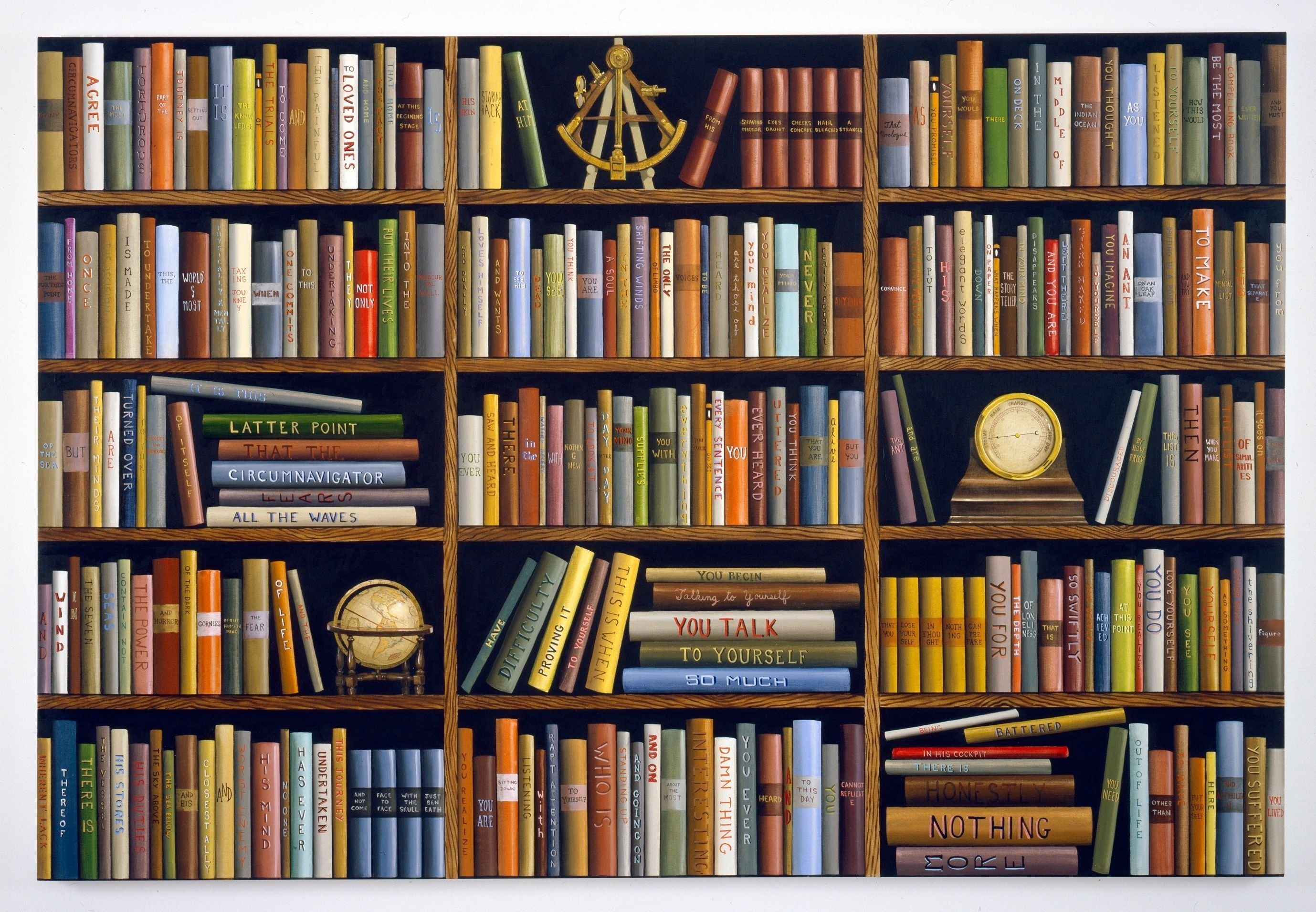 Задача 1. Решение программой
1) Сохраним все данные в массиве пар (кортеже), где первый элемент пары показывает обязательность размещения книги, второй элемент — количество страниц в данной книге
2) Отсортируем данный массив по первому элементу пары (по убыванию), затем по второму элементу (по возрастанию)
f = open('41192.txt')
a = [(int(s.split()[1]), int(s.split()[0])) for s in f.readlines()]
n = a[0][1]
s = a[0][0]
a = a[1:]
a.sort(key=lambda x: (-x[0], x[1]))
Задача 1. Решение программой
3) Так как нам необходимо разместить как можно больше книг, будем набирать книги в порядке увеличения количества их страниц (не забывая добавлять обложку —  +10 страниц к количеству страниц в книге)
4) По условию все нужные книги вмещаются на полку, поэтому просто набираем страницы книги, пока не заполним всю полку
s_tek = i = 0
books = []
while s_tek + a[i][1] + 10 <= s:
    s_tek += a[i][1] + 10
    books.append(a[i][1])
    i += 1
# выводим ответ
print(len(books), max(books))
Вопрос 26. Использование сортировки
Задача 2 (38992). В аэропорту города Че начал работать новый аэропорт.  В первые сутки работы был записан файл с временем прилета и вылета самолетов. Самолеты, которые улетали на следующие сутки в файл не были записаны. Определите максимальное число самолетов, которые находились в аэропорту одновременно и в течении какого максимального промежутка времени (в минутах) находилось в аэропорту такое число самолетов. Учитываются только самолеты, информация о которых записана в файле.
Входные данные
Первая строка содержит число N - общее количество самолетов за весь день. В каждой из следующих N строк содержится пара значений, где первое значение в паре показывает время прилета самолета, а второе значение - время вылета (время прилета и вылета находится в диапазоне от 00:00 до 23:59, гарантируется, что время прилета меньше времени вылета). Все данные в строках разделены одним пробелом. 
При совпадающем времени считается, что прилет происходит раньше вылета.
Вопрос 26. Использование сортировки
Задача 2 (38992)
В ответе запишите два целых числа через пробел: сначала максимальное количество самолетов, которые находились в аэропорту одновременно, затем максимальный промежуток времени (в минутах), в течении которого в аэропорту было такое число транзитных самолетов. 
Если самолет прилетел в 12:00, а вылетел в 12:01, то считается, что он пробыл в аэропорту 2 минуты.
Пример организации данных в файле
21503
14:34 22:14
09:09 18:41
13:43 19:39
00:25 06:15
...
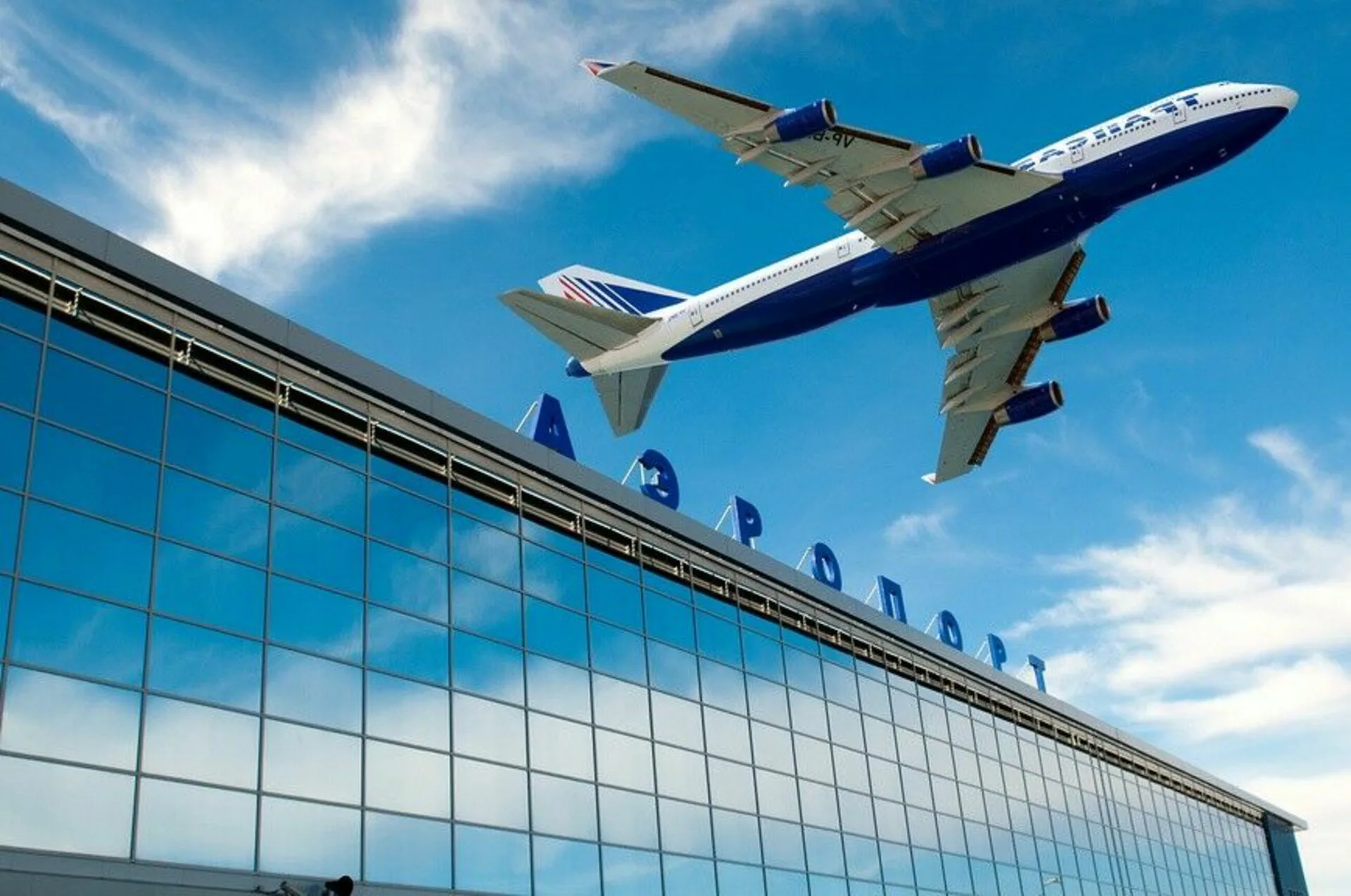 Задача 2. Решение программой
Идея решения
1) Будем расчеты вести в минутах от начала суток
2) Для подсчета прилетевших и улетевших самолетов будем использовать массив a, который хранит изменения числа самолетов в i-й момент времени:
  2.1) если самолет прилетел в минуту i, то увеличим элемент массива a[i]
  2.2) если самолет вылетел в минуту i, то считаем, что его уже нет в минуту i+1, и соответствующий элемент массива уменьшим на 1.
Задача 2. Решение программой
f = open("...")
s = f.readlines()
n = int(s[0])
s = s[1:]
a = [0] * (24 * 60 + 1)
for line in s:
    t1, t2 = line.split()
    t1 = int(t1.split(':')[0])*60 + int(t1.split(':')[1])
    t2 = int(t2.split(':')[0])*60 + int(t2.split(':')[1])
    a[t1] += 1   # самолет прилетел, увеличиваем их количество   
    a[t2+1] -= 1 # самолет улетел, в след. минуту их меньше на 1
Задача 2. Решение программой
3) Каждый элемент массива a теперь хранит изменение количества самолетов в i-й момент времени: если a[i] > 0, то число самолетов увеличилось, если a[i] < 0, число самолетов уменьшилось.
Посчитаем общее количество самолетов, находившихся в аэропорту в момент времени i.
ans = [a[0]]
for i in range(1, len(a)):
    ans.append(ans[i-1] + a[i])  #
a = [25, 31, 28, 25, 33, 24, 31, … ] 
ans = [25, 56, 84, 109, 142, 166, … ]
Задача 2. Решение программой
4) Найдем максимальное значение числа самолетов и количество таких моментов
M = max(ans)
print(M)
print(ans.count(M))